USAHA DAN ENERGI
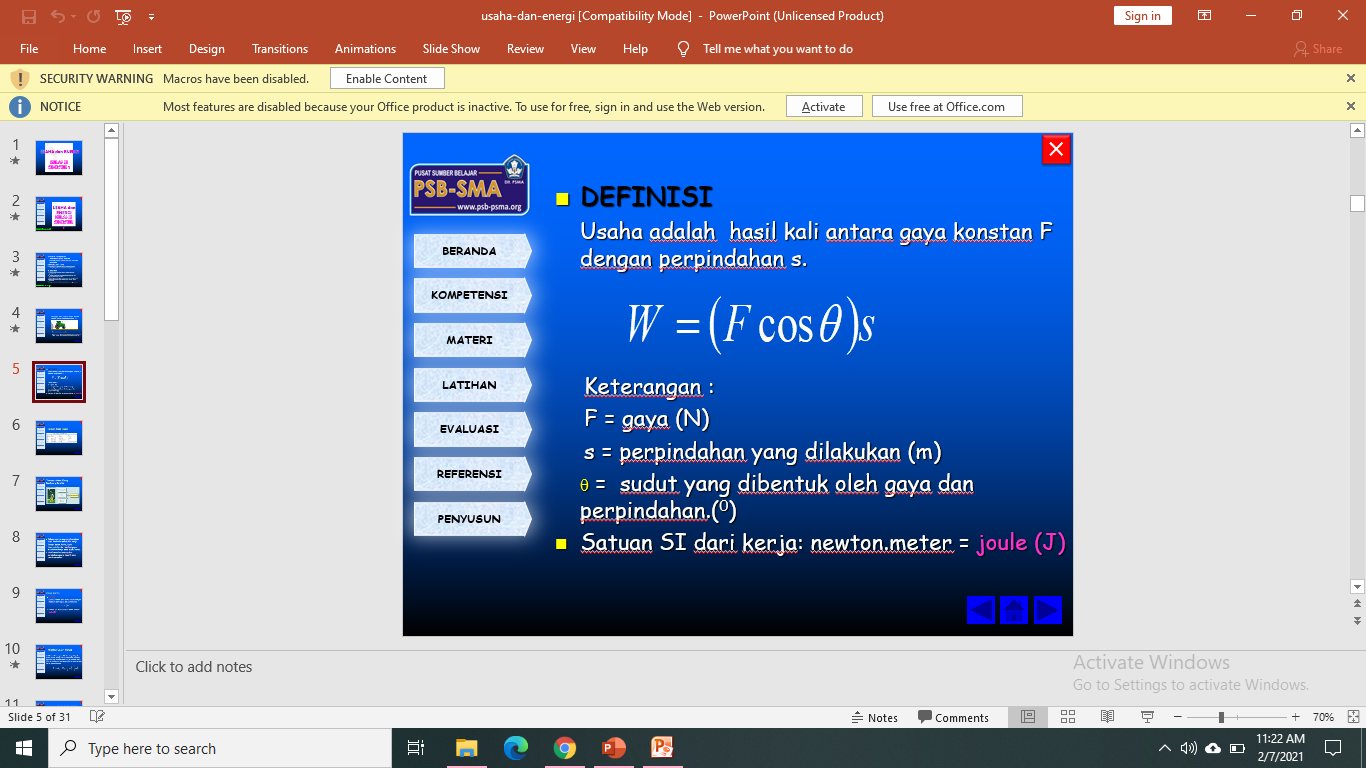 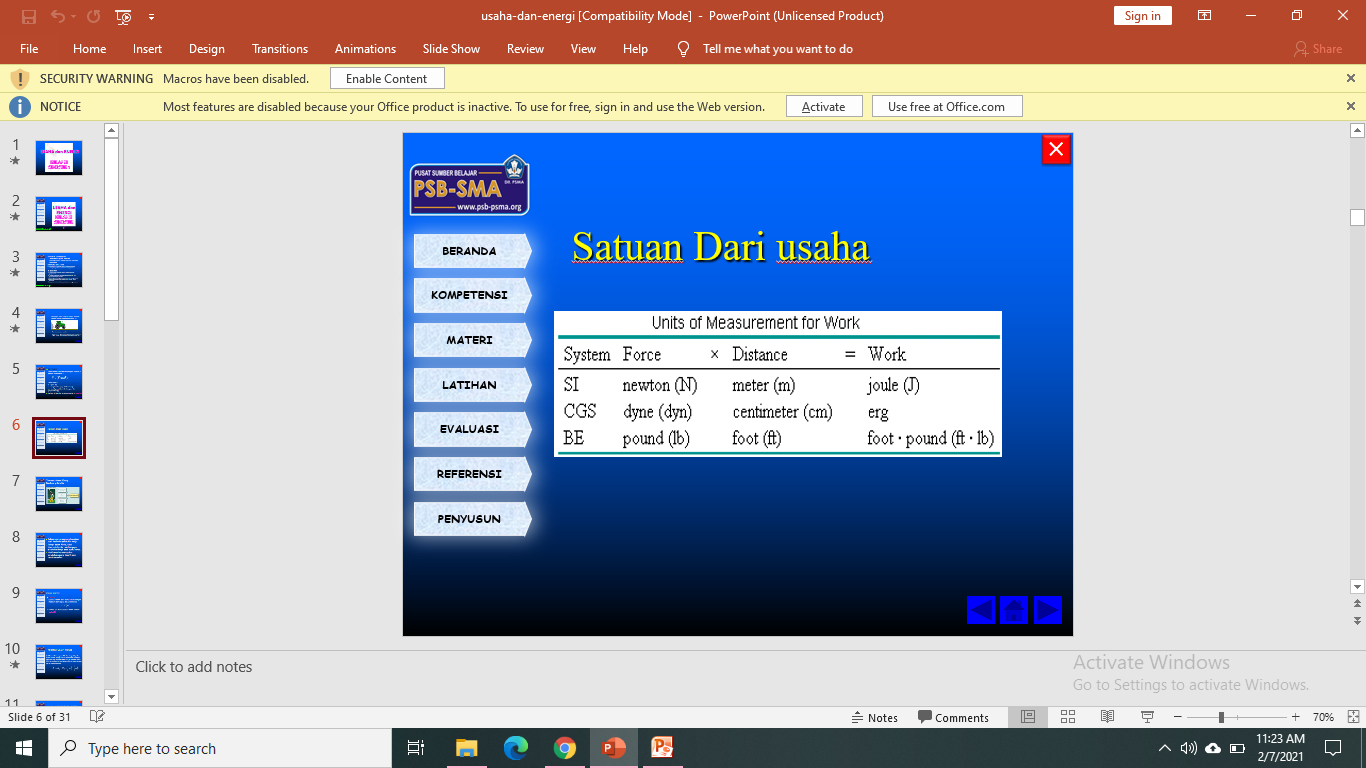 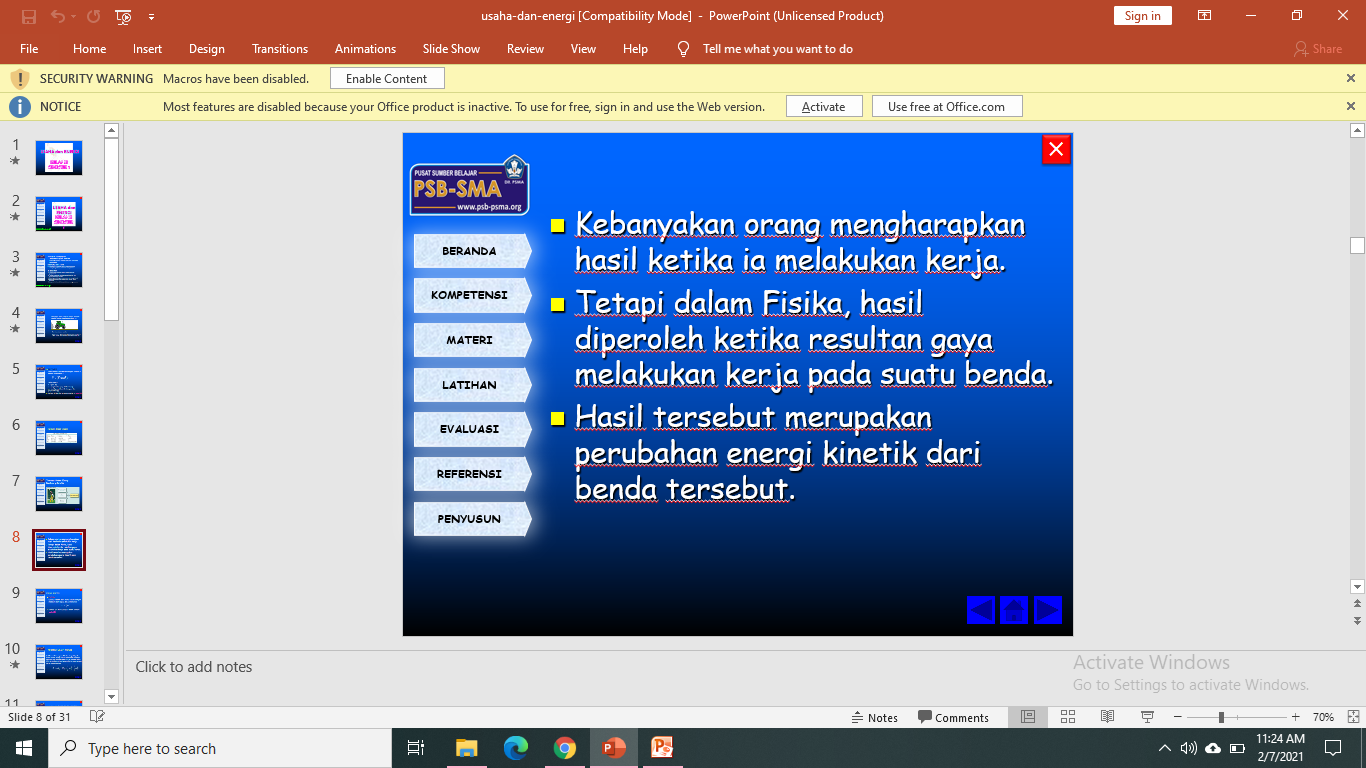 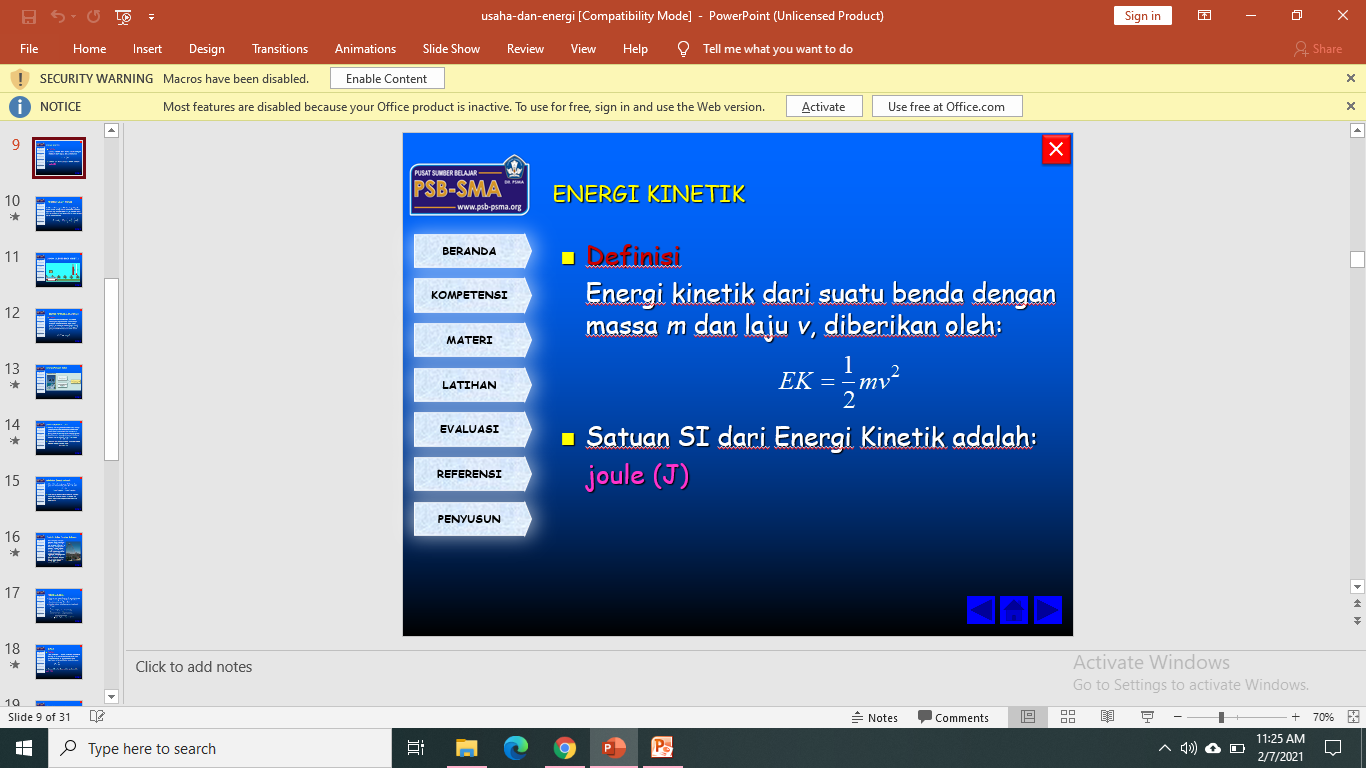 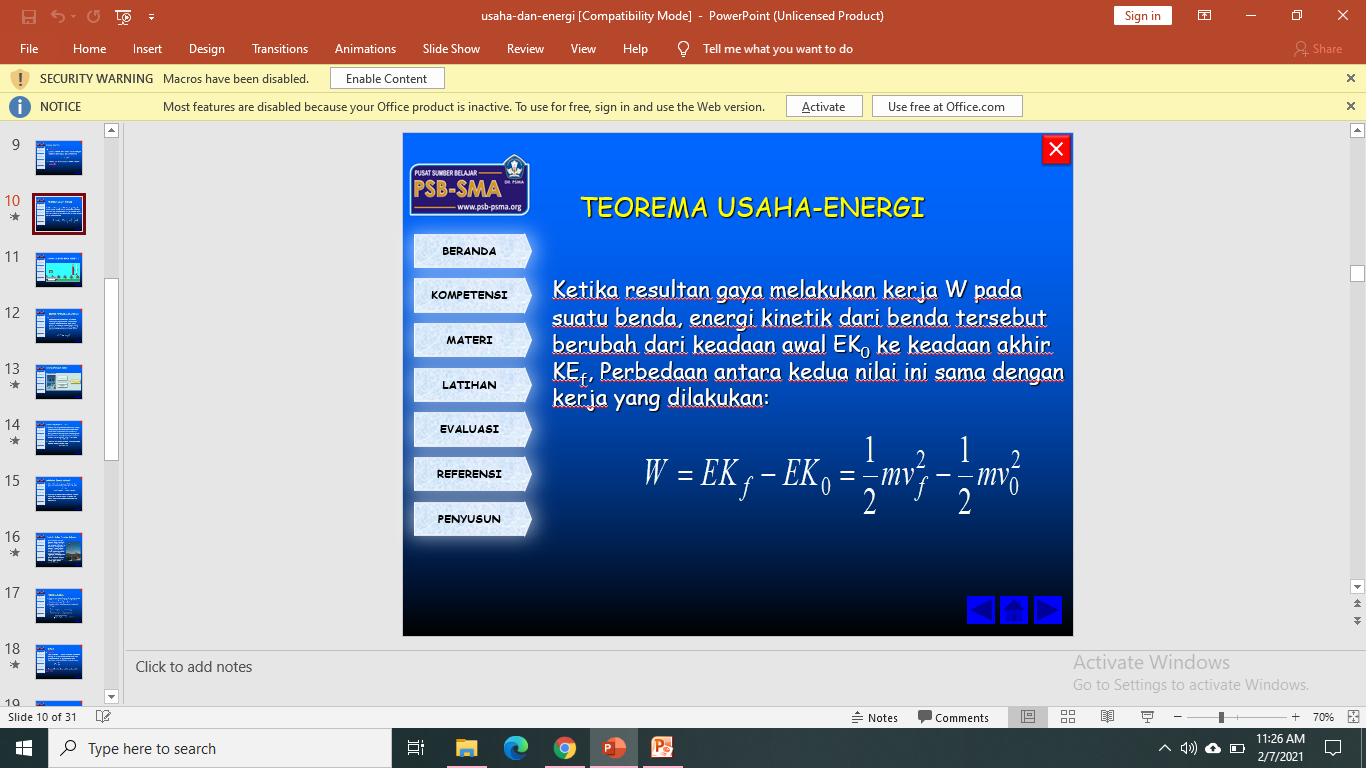 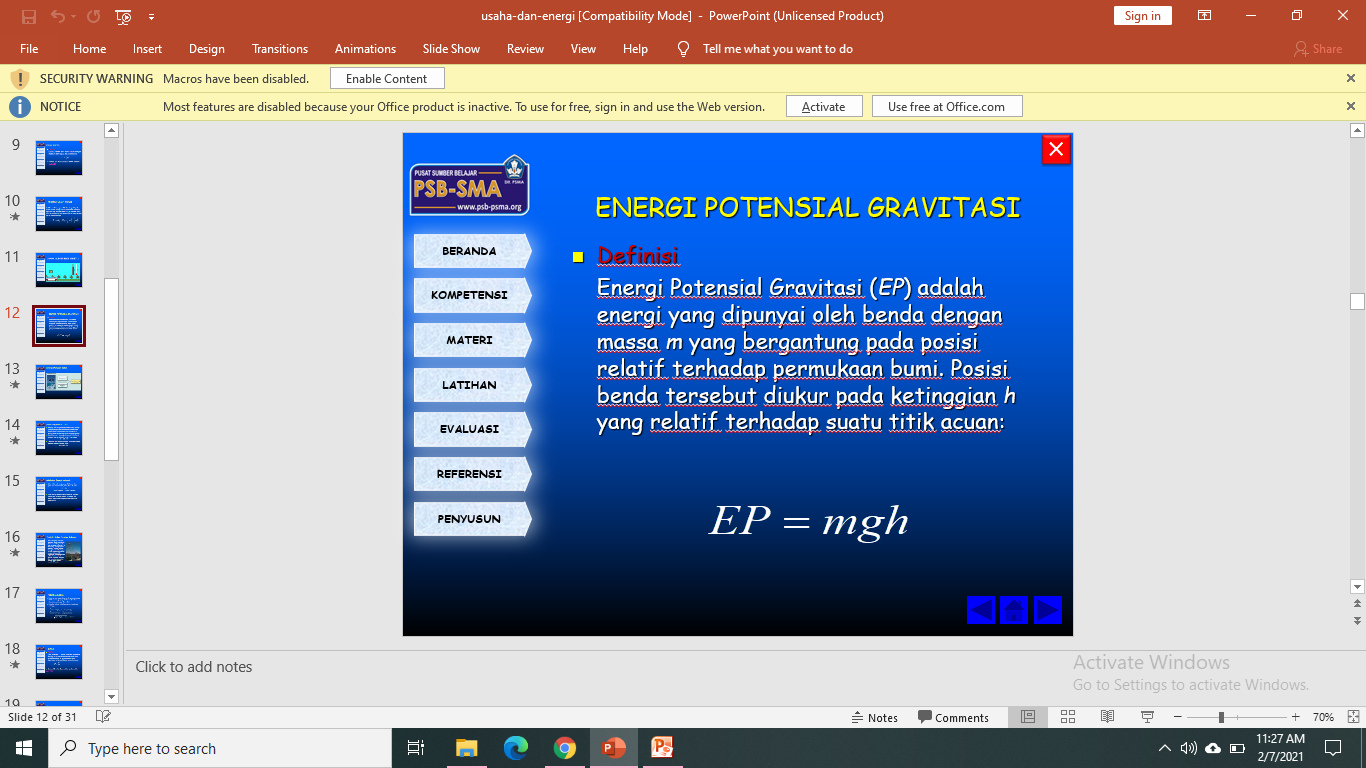 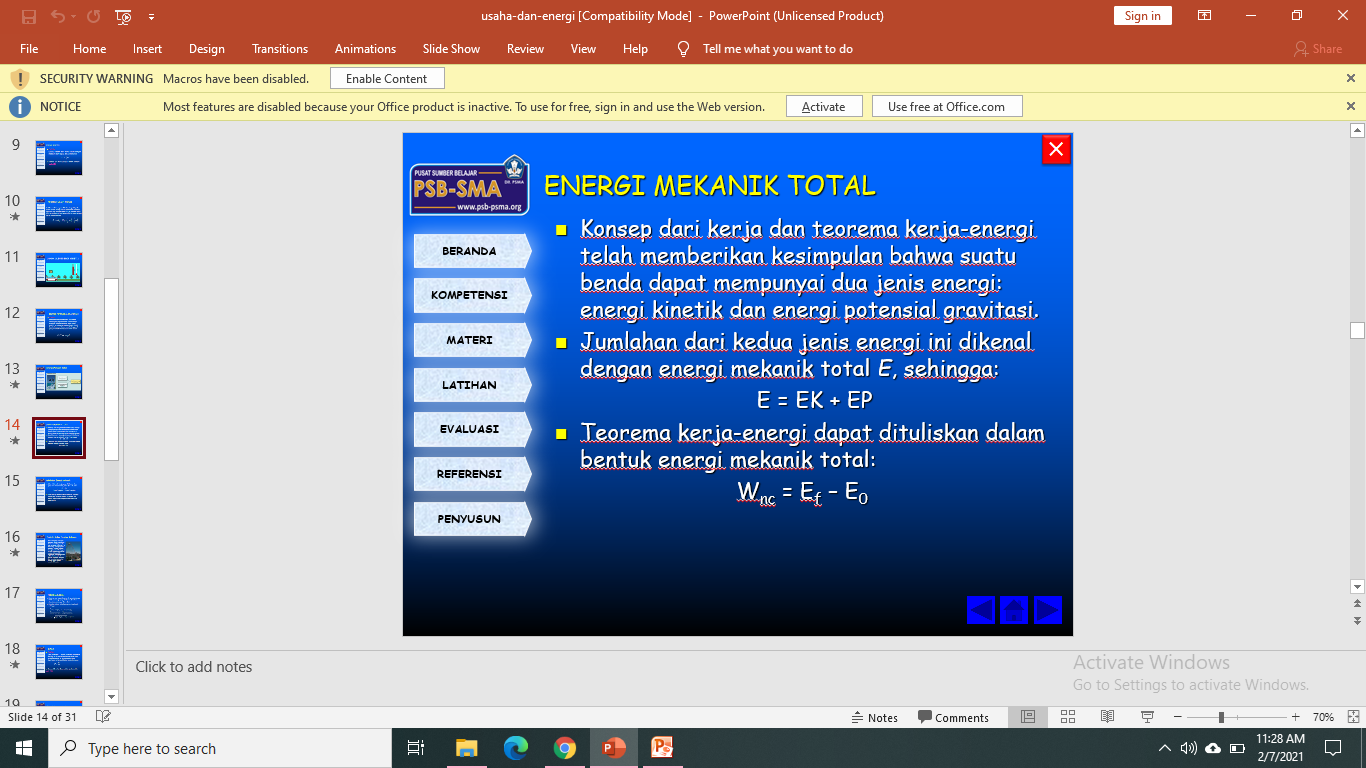 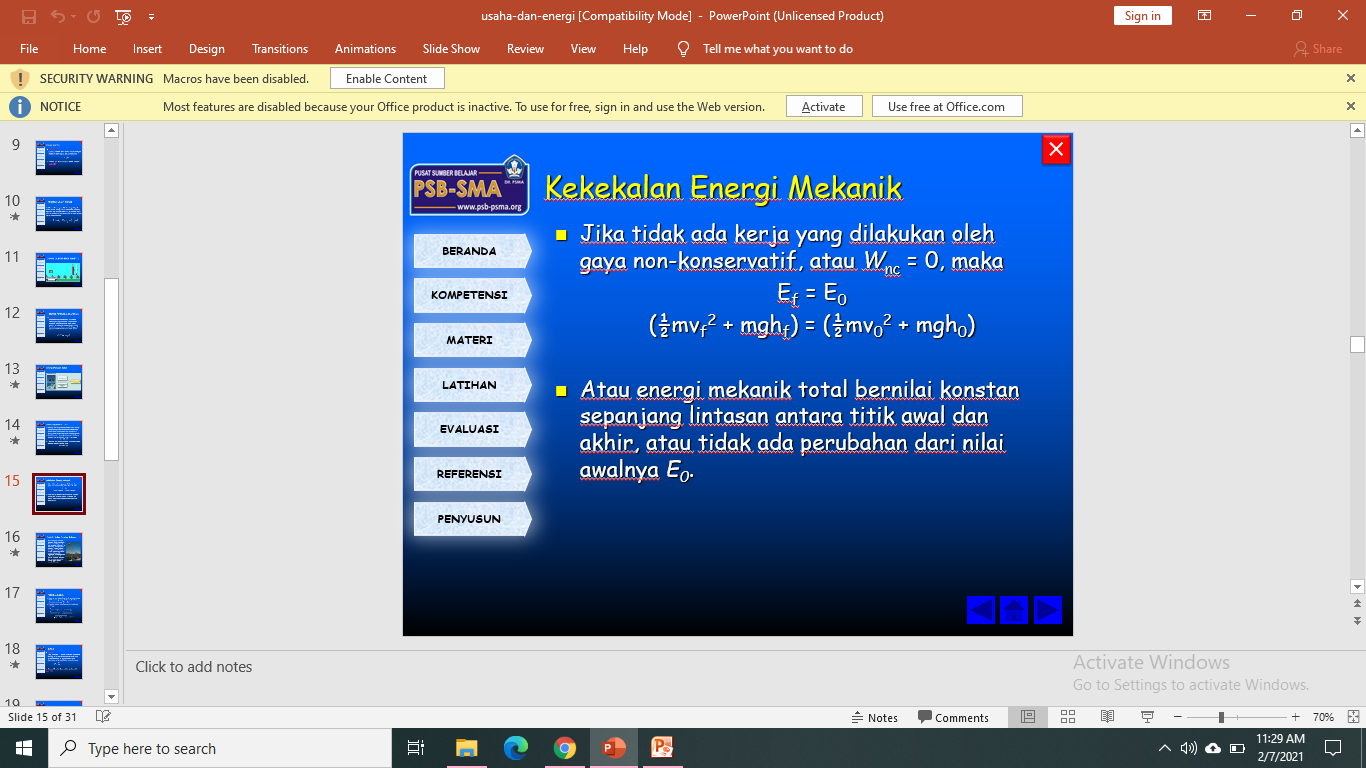 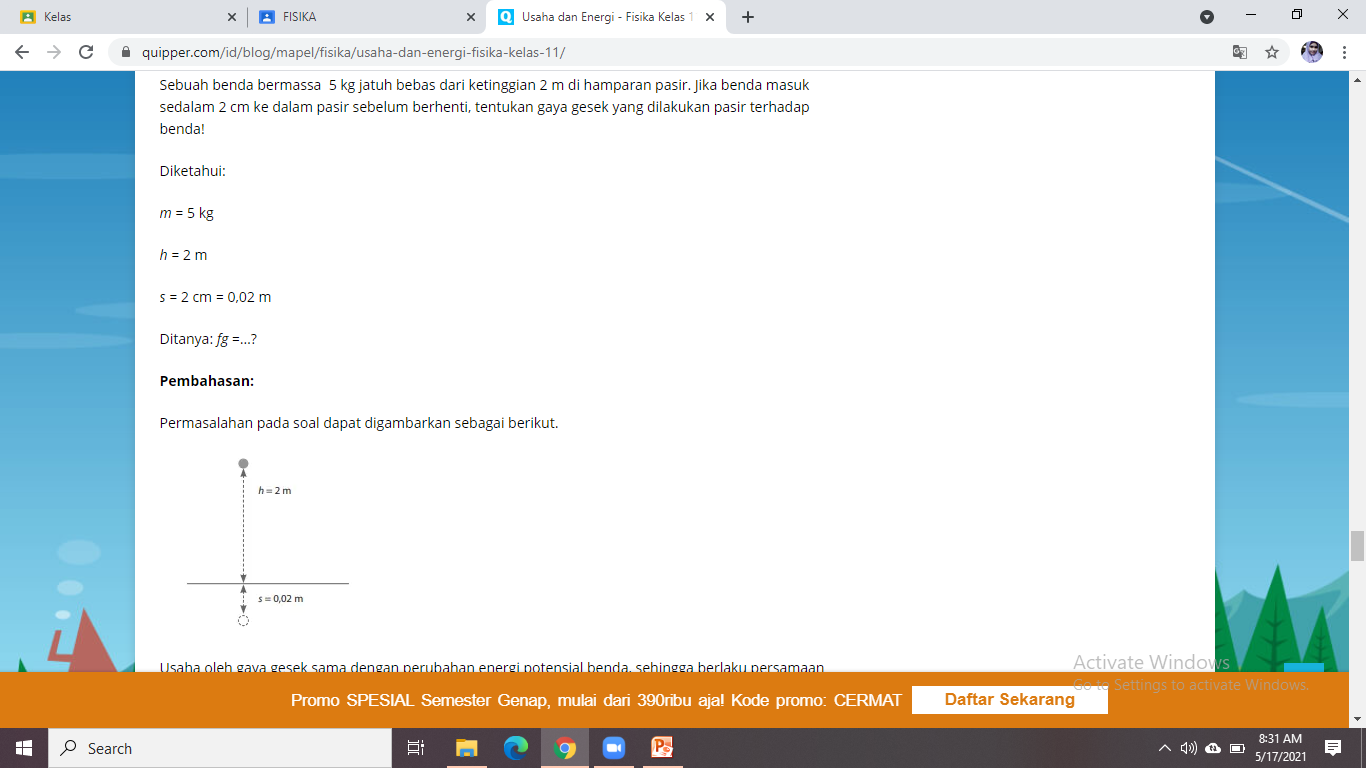 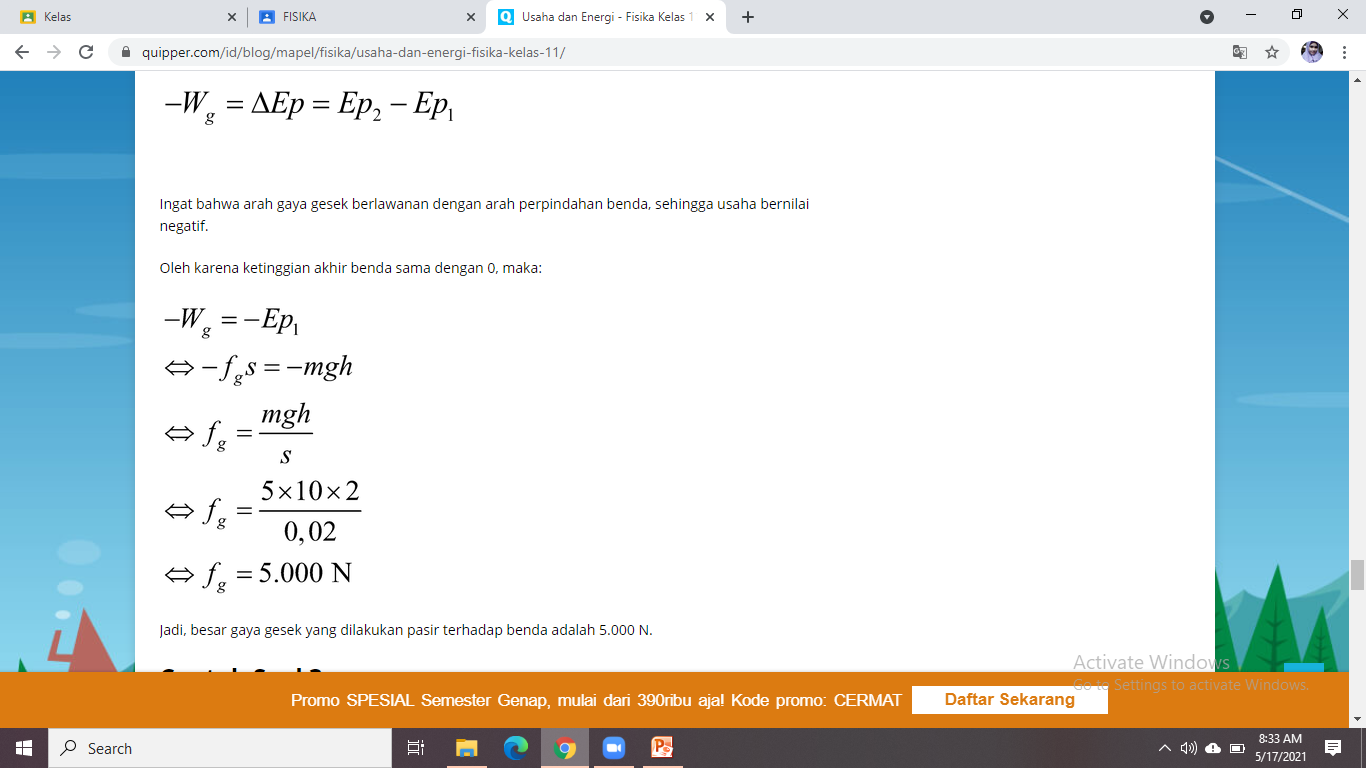 Sebuah tongkat yang panjangnya 40 cm dan tegak di atas permukaan tanah dijatuhi martil 10 kg dari ketinggian 50 cm di atas ujungnya. Apabila gaya tahan rata-rata tanah adalah 10³ N, tentukan banyaknya tumbukan martil yang perlu dilakukan terhadap tongkat agar menjadi rata dengan permukaan tanah!
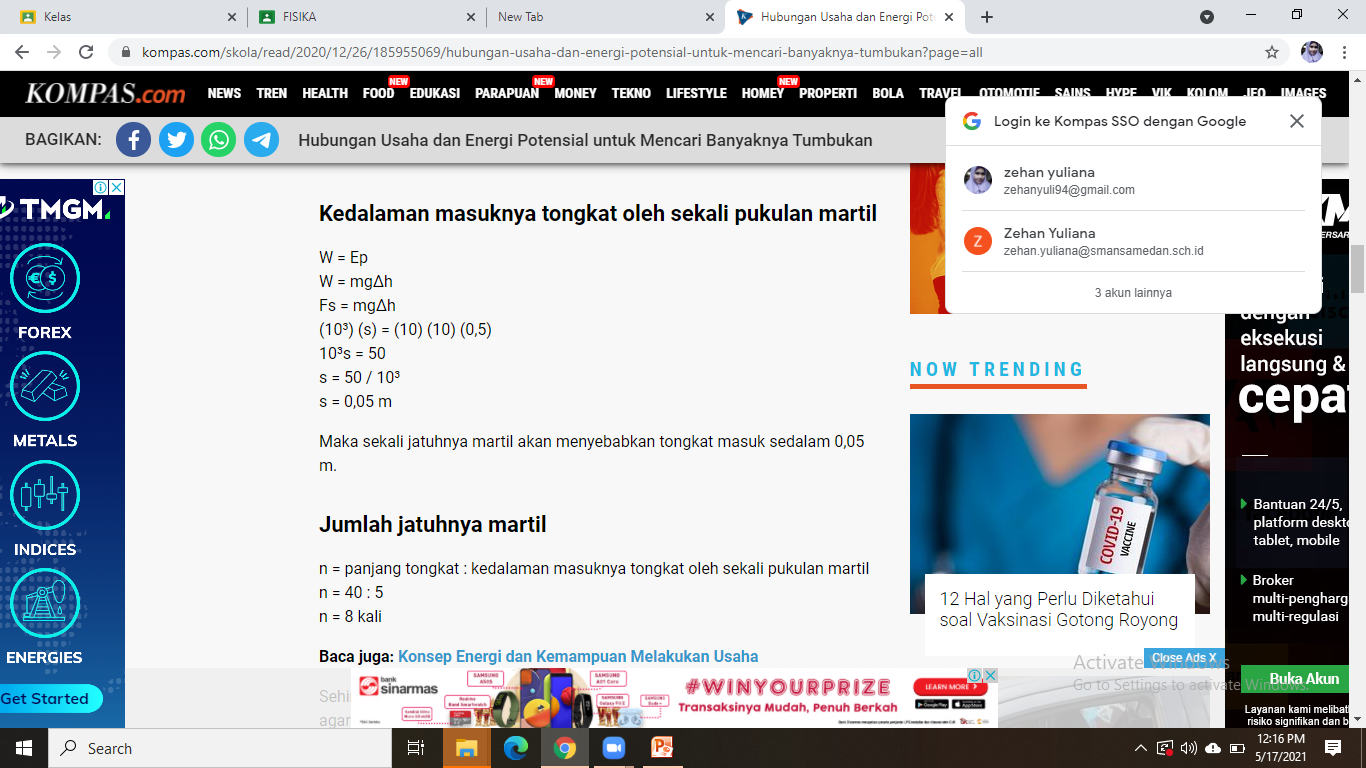